Итоги I четверти 
2022-2023 
учебного года основной школы
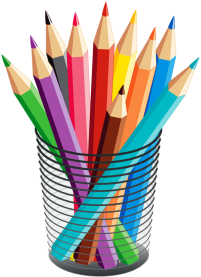 Количество обучающихся в 2022-2023 учебном году в основной школе
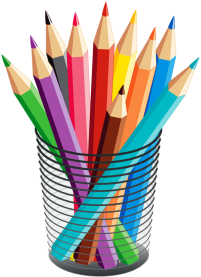 Отличник-2
Резерв отличник-0
Хорошисты -9
Резерв-5 в 1 четверти
Неуспевающие-55(1 четв)
Неуспевающие-55(1 четв)
Неуспевающие-55(1 четв)
Работа с обучающимися, испытывающих трудности в обучении
Индивидуальные занятия с обучающимися.
Беседы с родителями.
Консультация психолога
Рекомендации ПМПК
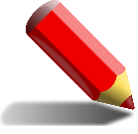 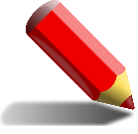 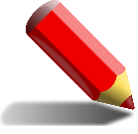 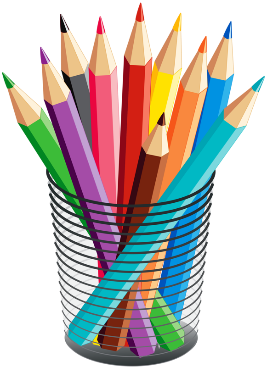 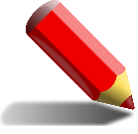 Задачи на II четверть 2022-2023 уч. год
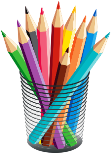 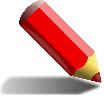 На заседании ШМО проанализировать результаты 1 четверти,  определить способы, приемы и методы, способствующие повышению качества знаний по предметам, имеющих отрицательную динамику. 
Под особый контроль взять посещаемость учащихся по субботам
Учителям-предметникам, классным руководителям, продолжить проведение и контроль индивидуальных дополнительных занятий
Классным руководителям провести разъяснительную, просветительскую и профилактическую работу с обучающимися и родителями с целью повышения мотивации к обучению. Сдать в учебную часть уведомления
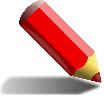 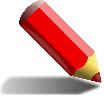 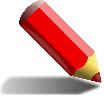